Author’s solution
Group 1: Proximal humerus and glenoid
AOTrauma Masters course
Upper extremity
Reto Babst
Case description
63-year-old man
Ski accident
Fall on right shoulder 
Monotrauma
No other comorbidities
Office worker
Additional information?
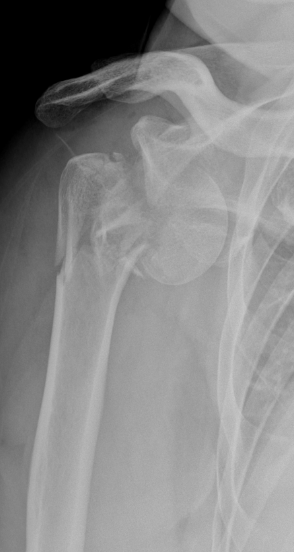 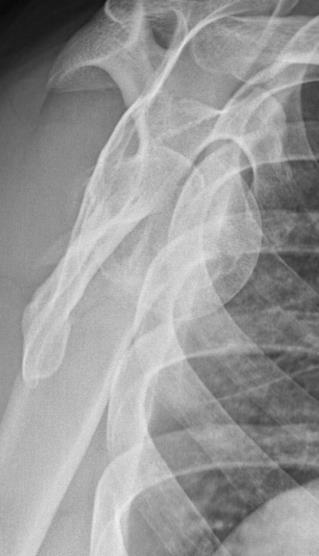 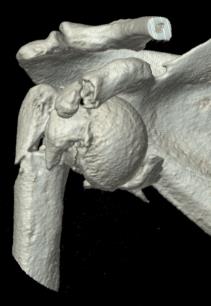 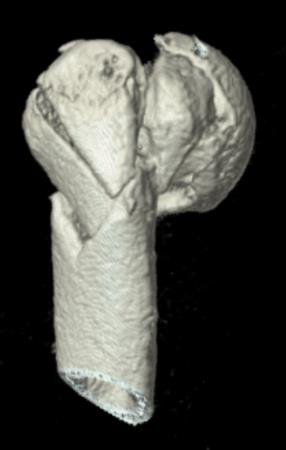 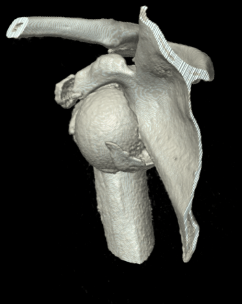 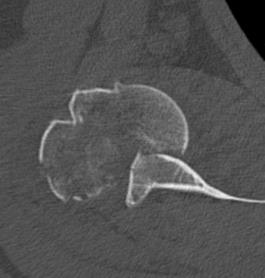 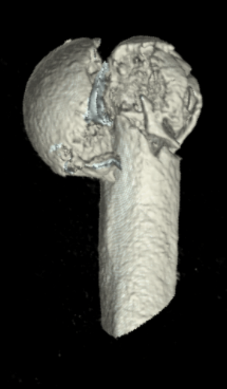 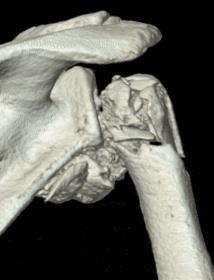 Treatment options
Closed/open reduction?
Positioning?
Approach?
Reconstruction? 
Proximal humerus?
Plate 
Nail
Glenoid
Hemiarthroplasty 
Total/reversed arthroplasty?
Author's solution
Reto Babst, Luzern Kantonspital
[Speaker Notes: Treatment possibilities
Advantages – disadvantages of different approaches
Reconstruction-replacement
Stability of fixations – plating (augmentation), nailing]
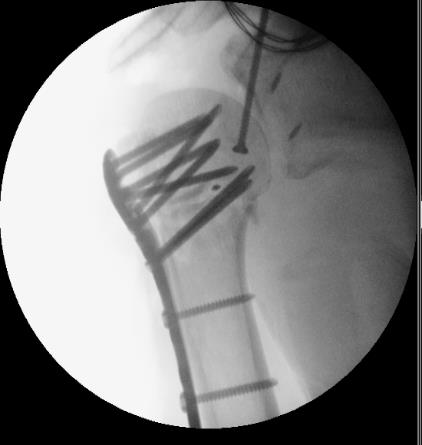 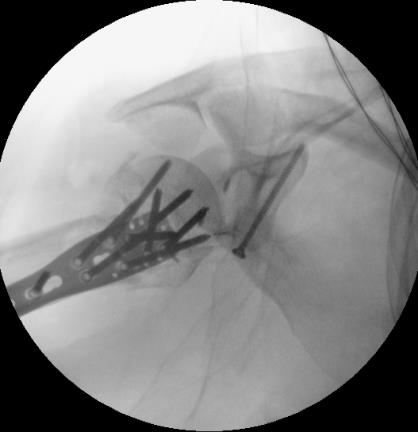 Coracoid osteotomy 
Glenoid fixation with anchors
Additional information?
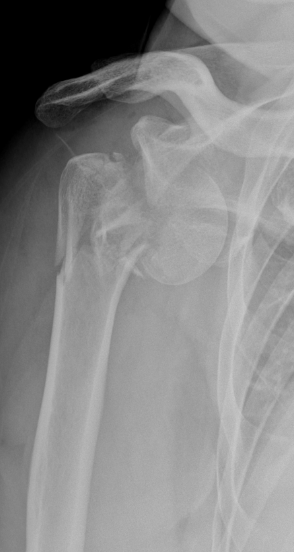 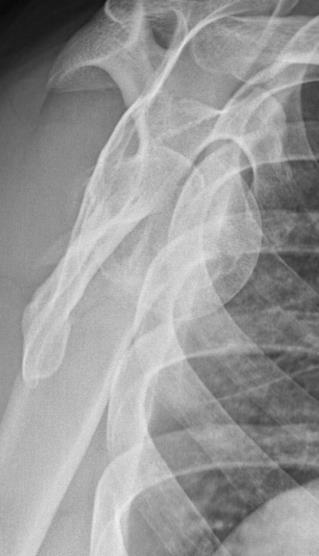 Additional information?
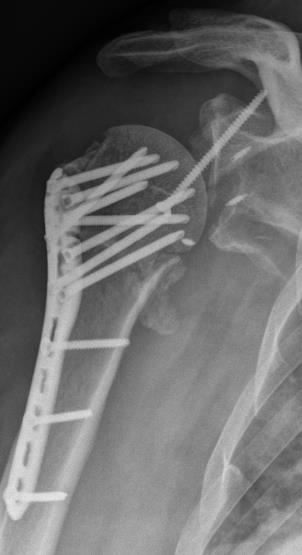 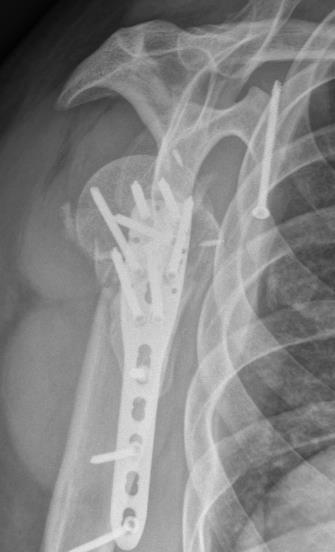 What next?
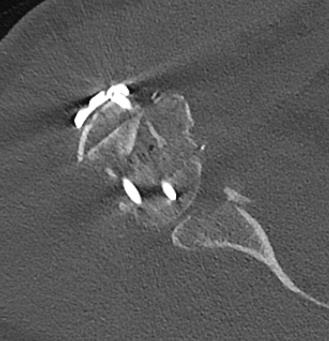 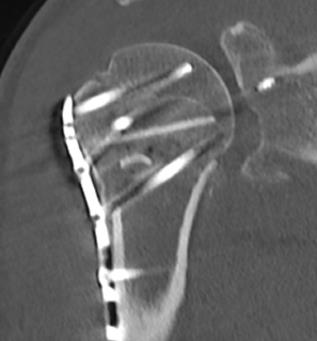 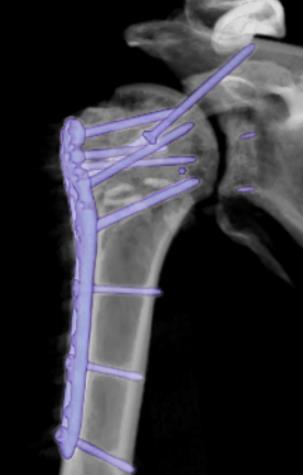 Leave it?
Revision?
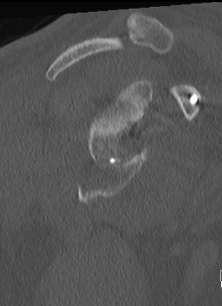 Glenoid fixation?
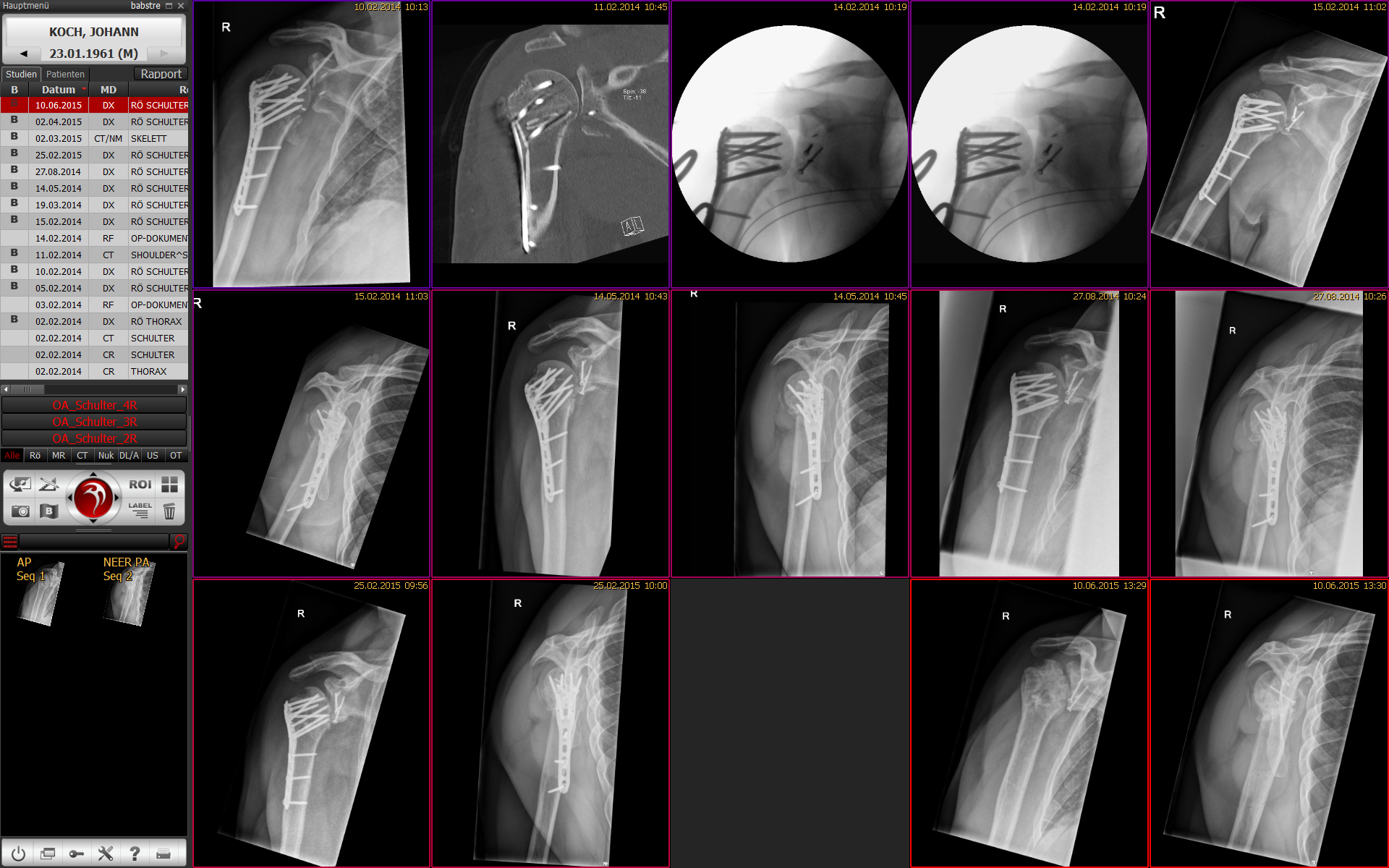 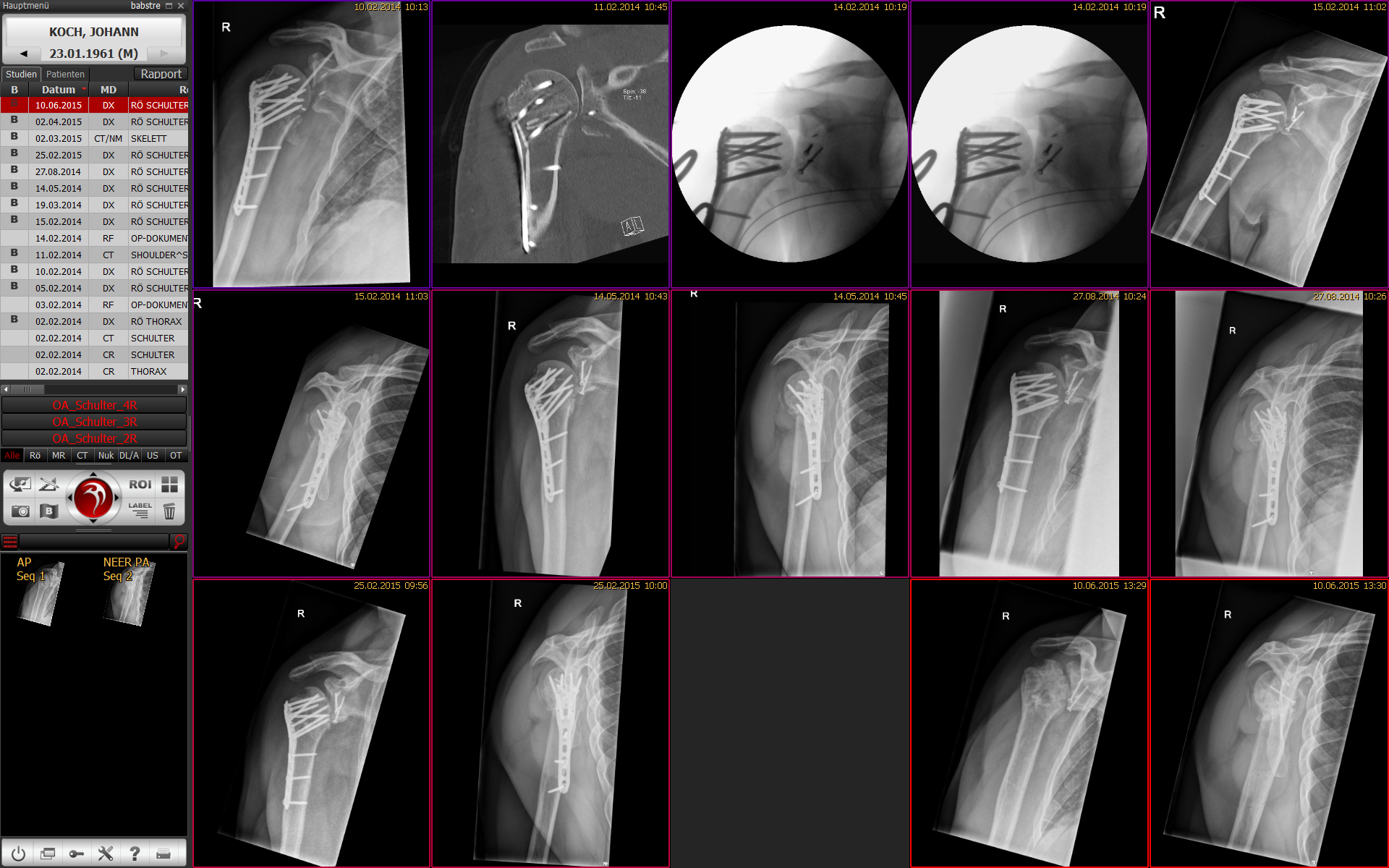 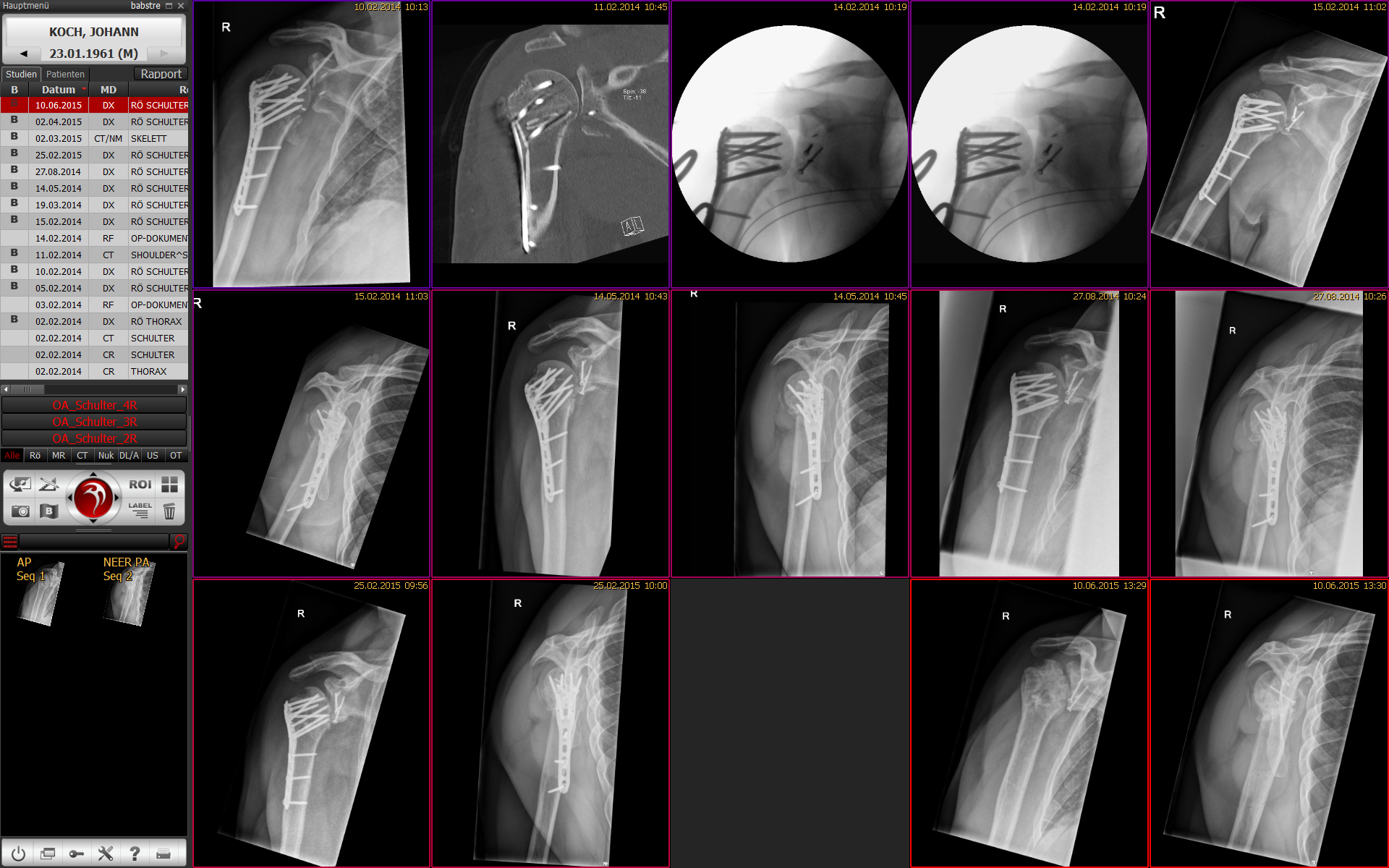 6 months
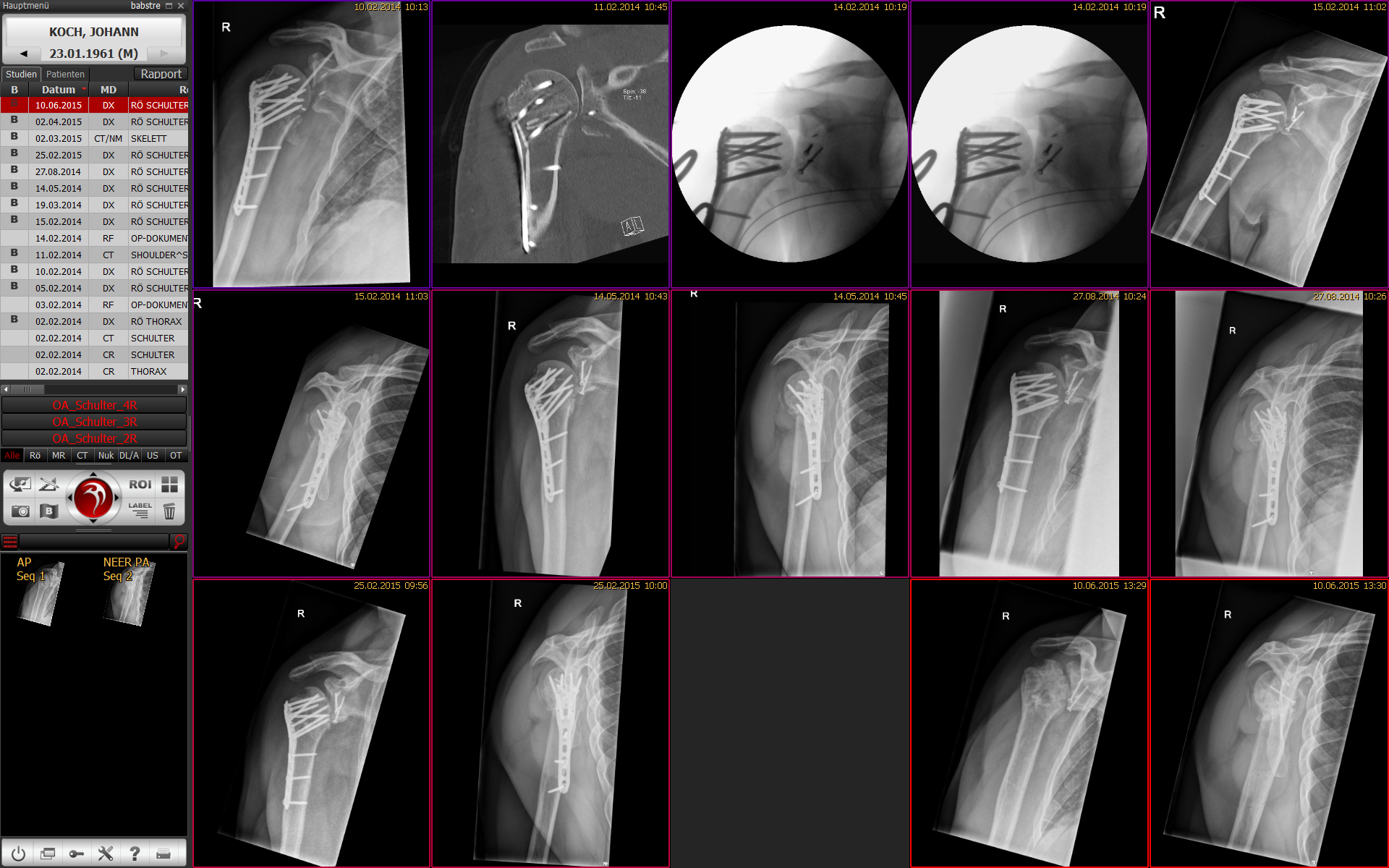 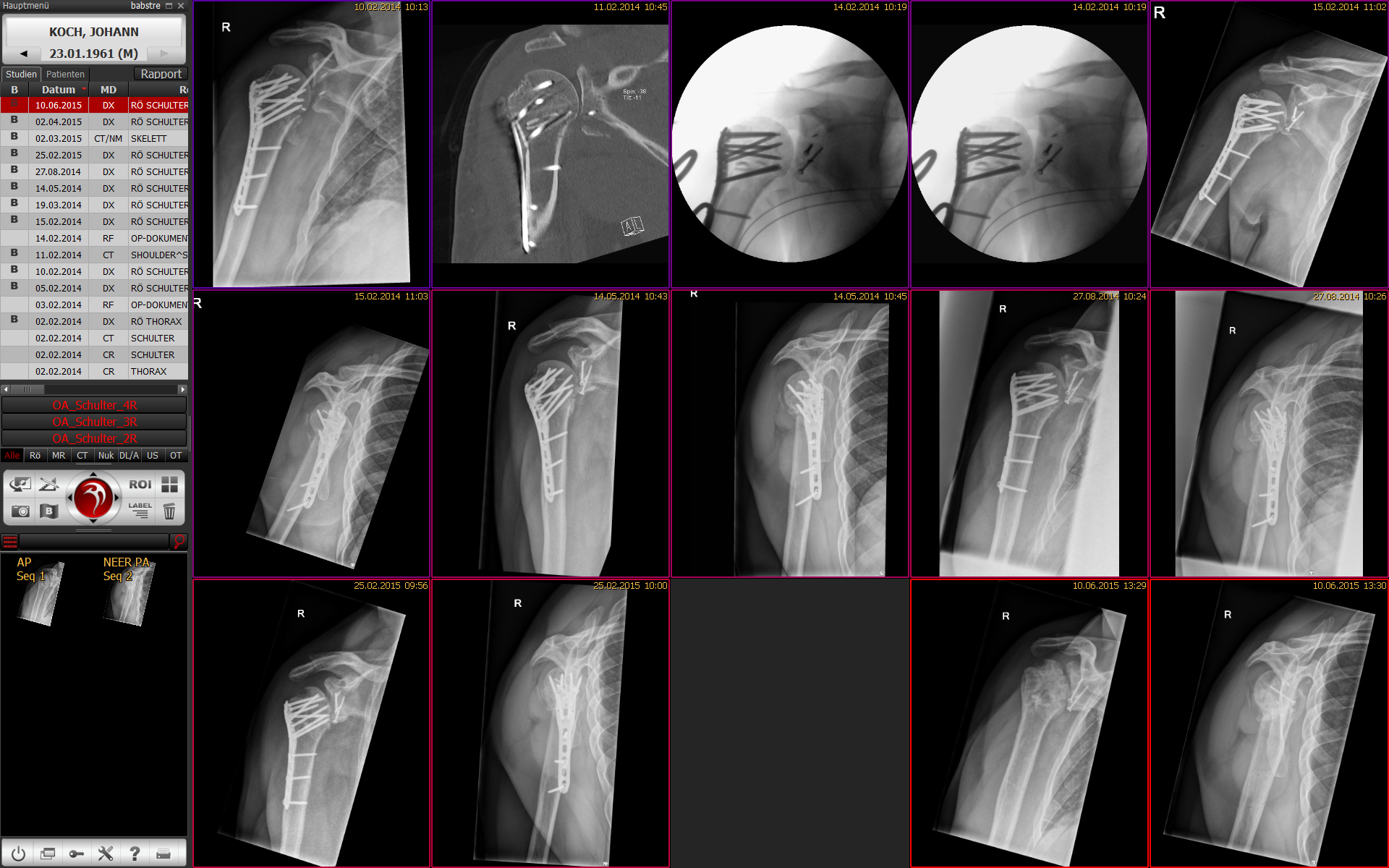 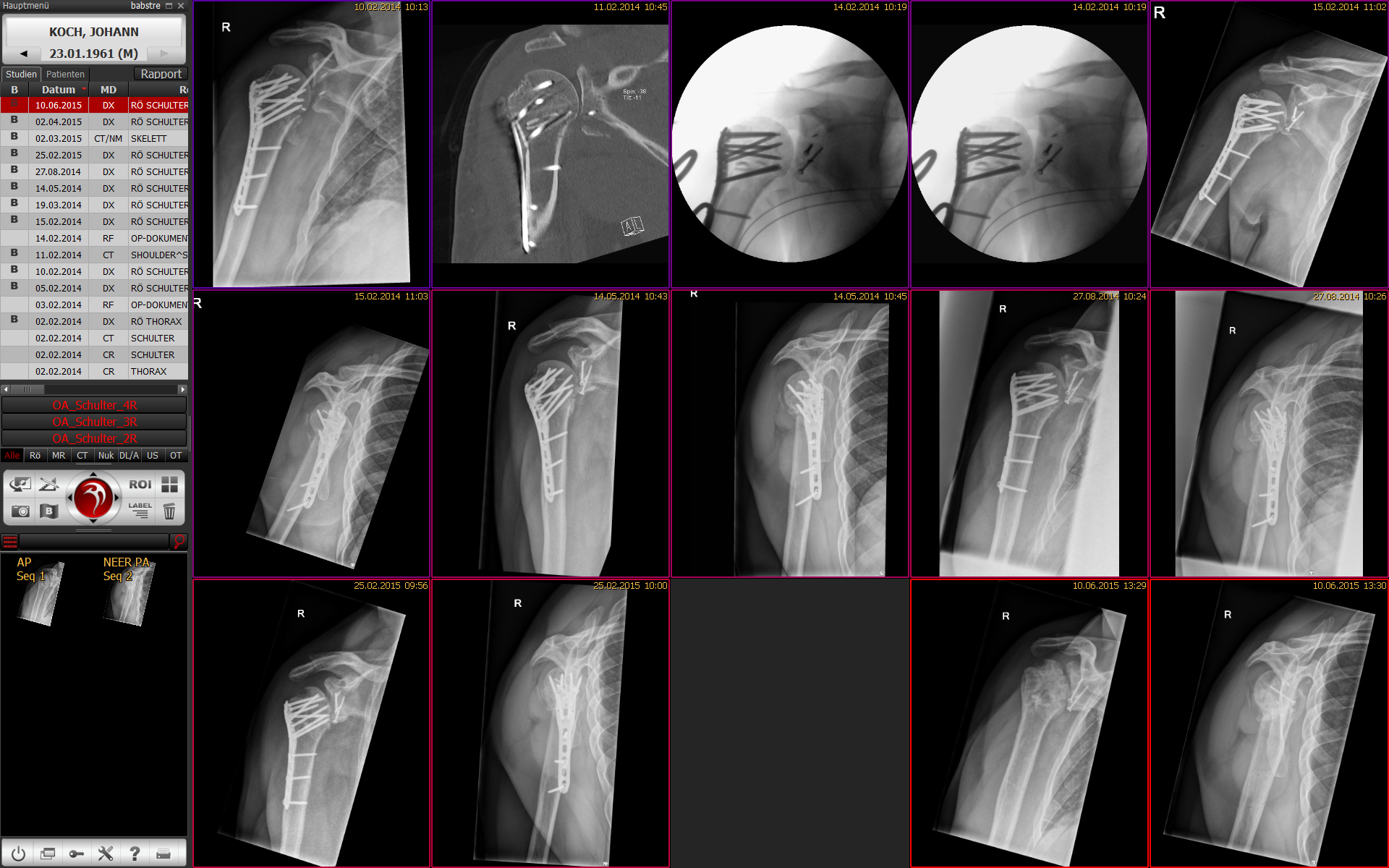 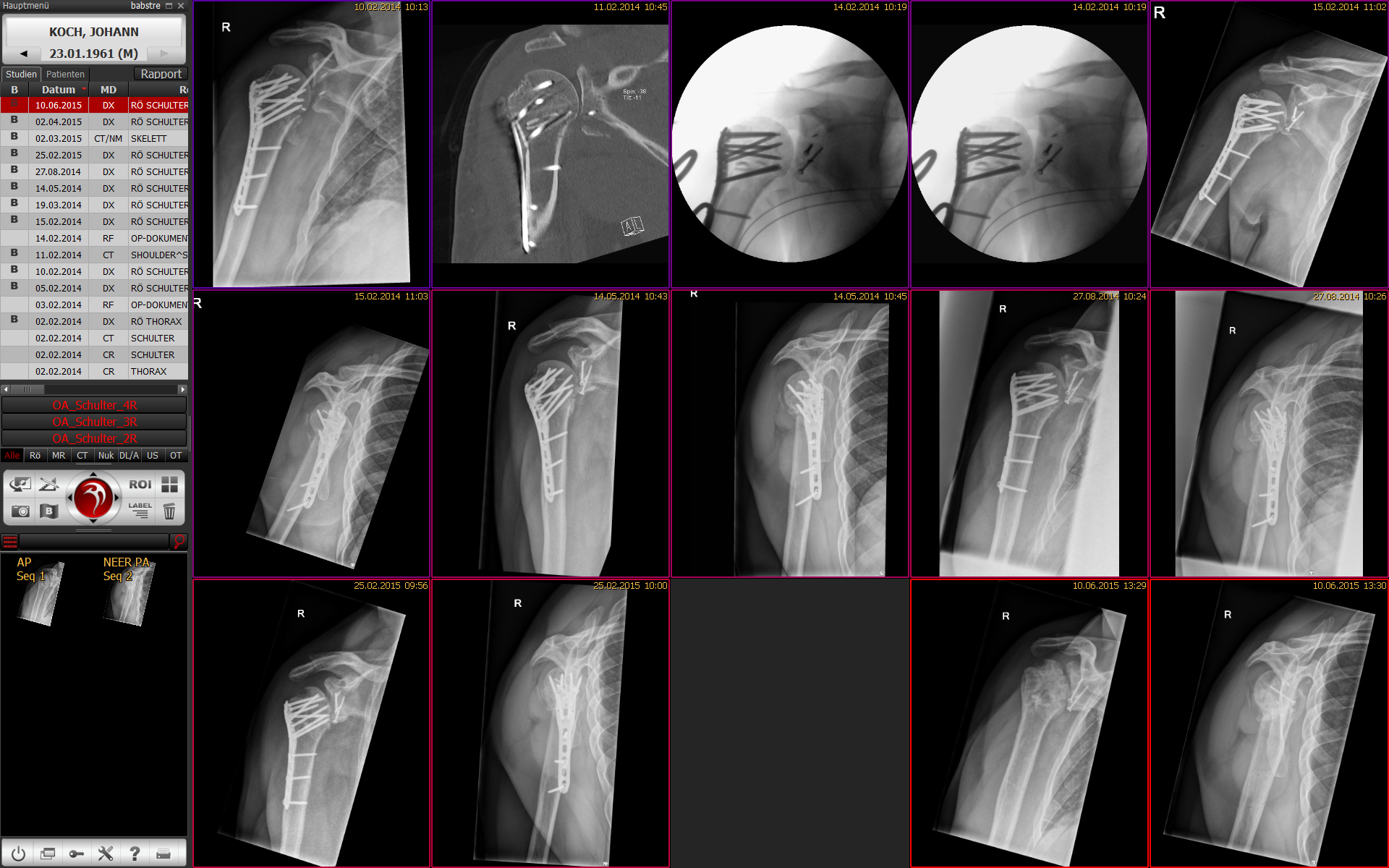 1 year  ROM decreases F/E: 120/0/30, AR/IR; 40/0/45, no pain
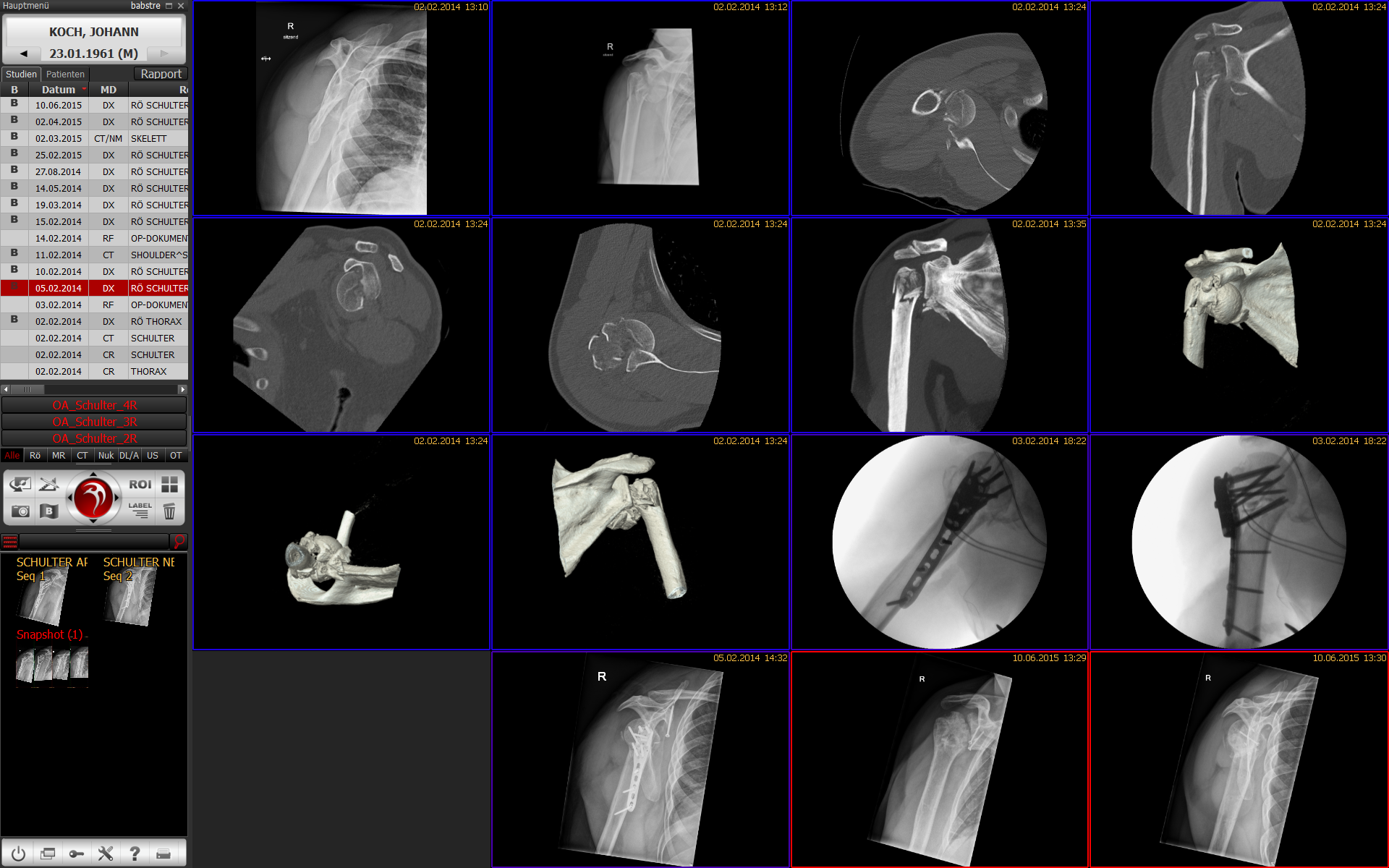 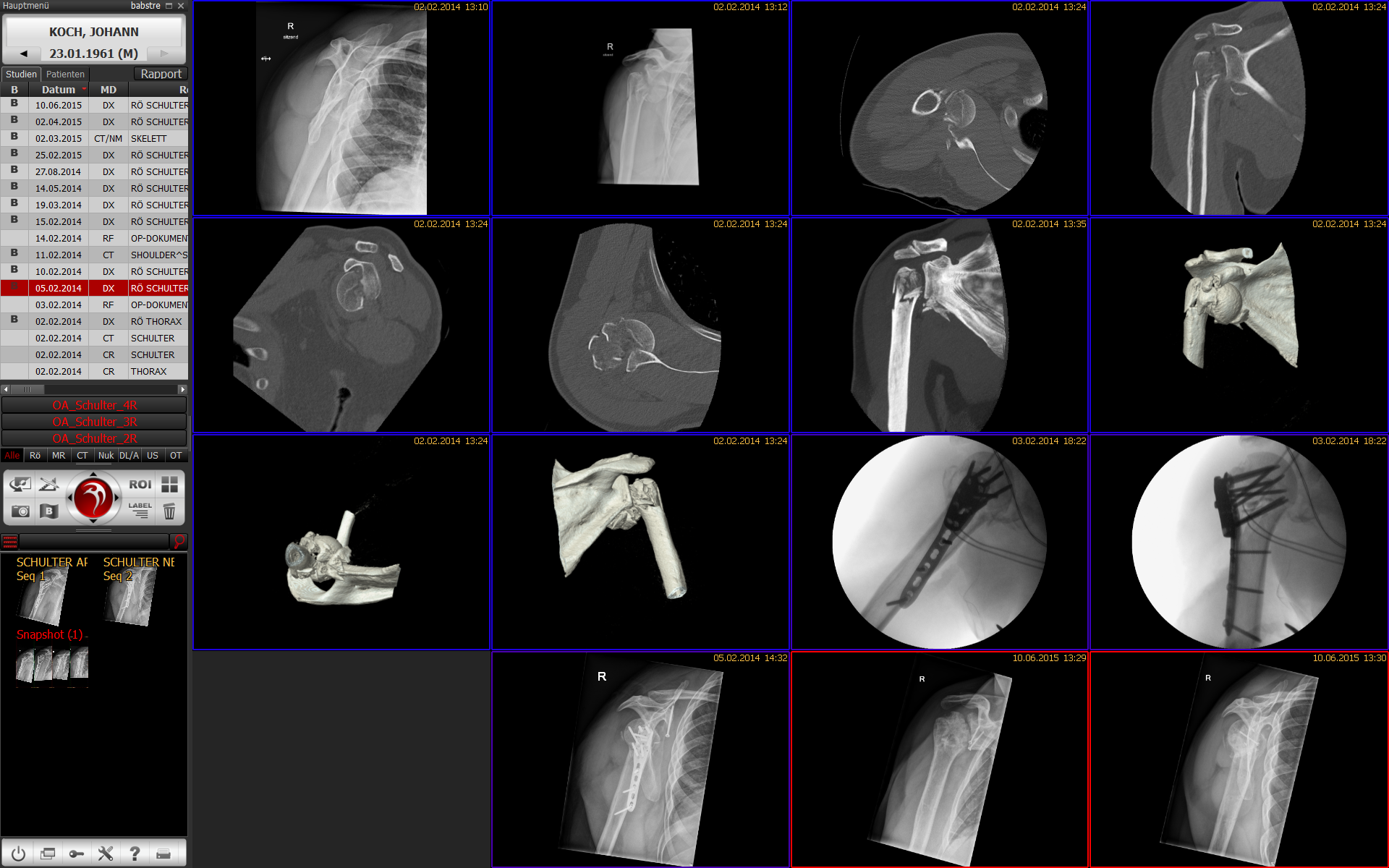 1.5  year— ROM decreases F/E: 100/0/30, AR/IR; 40/0/45, some pain, no pain medication
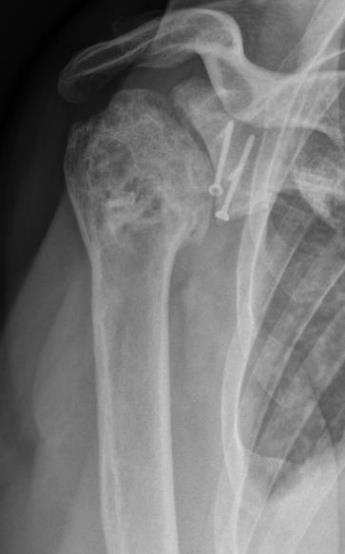 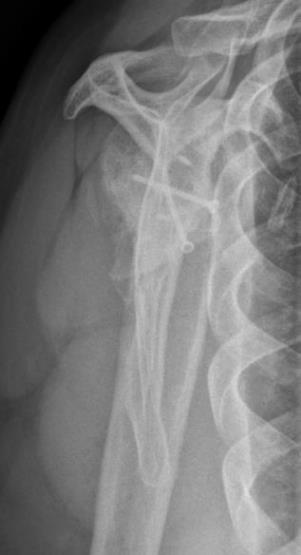 2 years—ROM decreases F/E: 100/0/30, AR/IR; 40/0/45, some pain, no pain medication
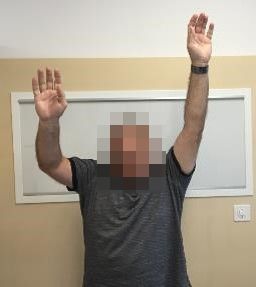 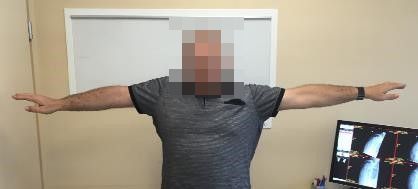 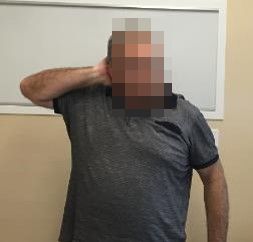 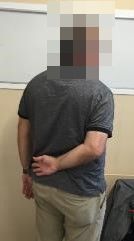 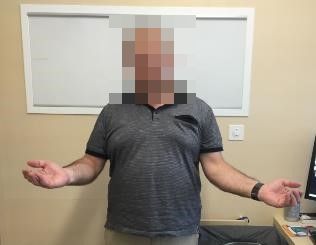 Conclusions
Varus malunion/failure is one of the most frequent complications for LCP proximal humerus

Nailing is the most stable osteosynthesis in neck fractures of proximal humerus

Can be used for not only for fresh cases, but even for nonunion treatment
[Speaker Notes: IM nailing is very stable fixation and can be used for the treatment of neck nonunions too
in younger patients reconstruction more advantages than replacement in salvage strategy]